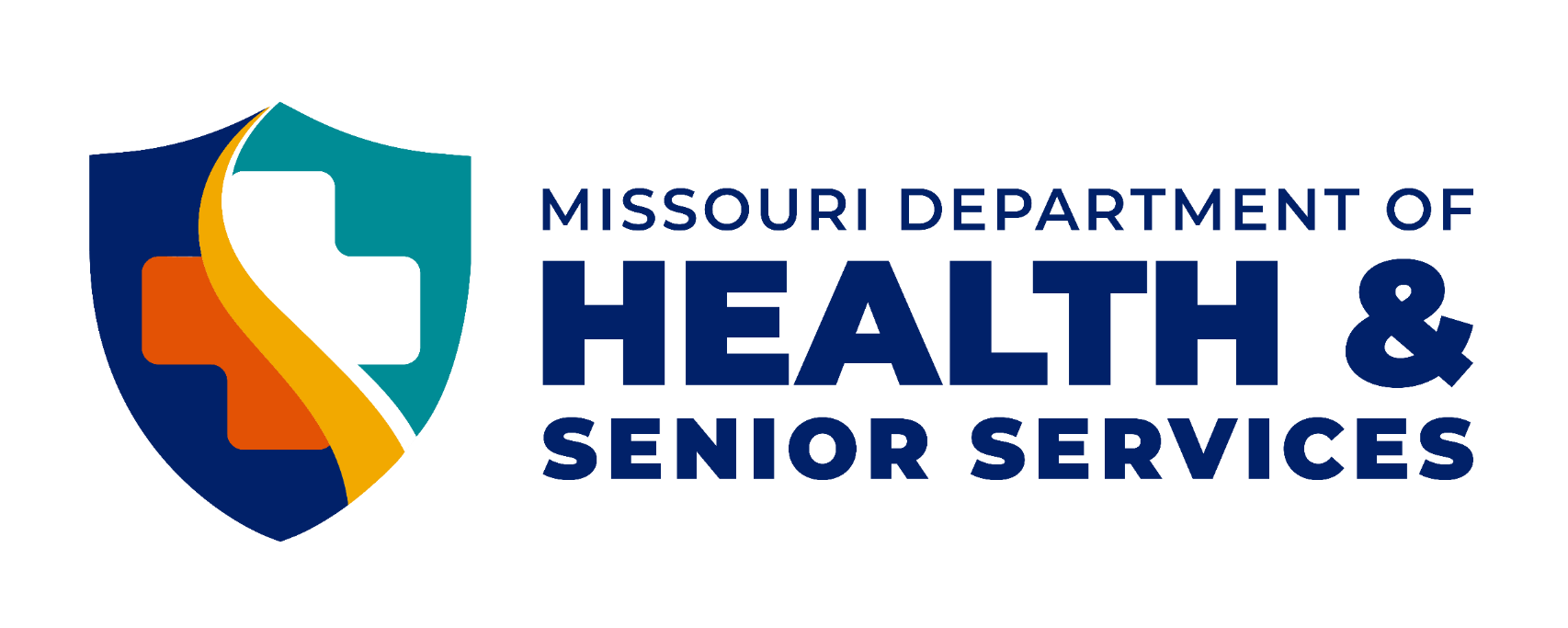 2025 Missouri MCH Needs Assessment
Health.Mo.Gov
Maternal, Child & Family Health
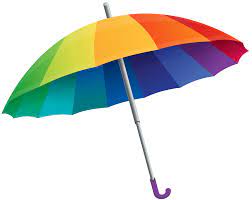 Title V MCH Services Block Grant
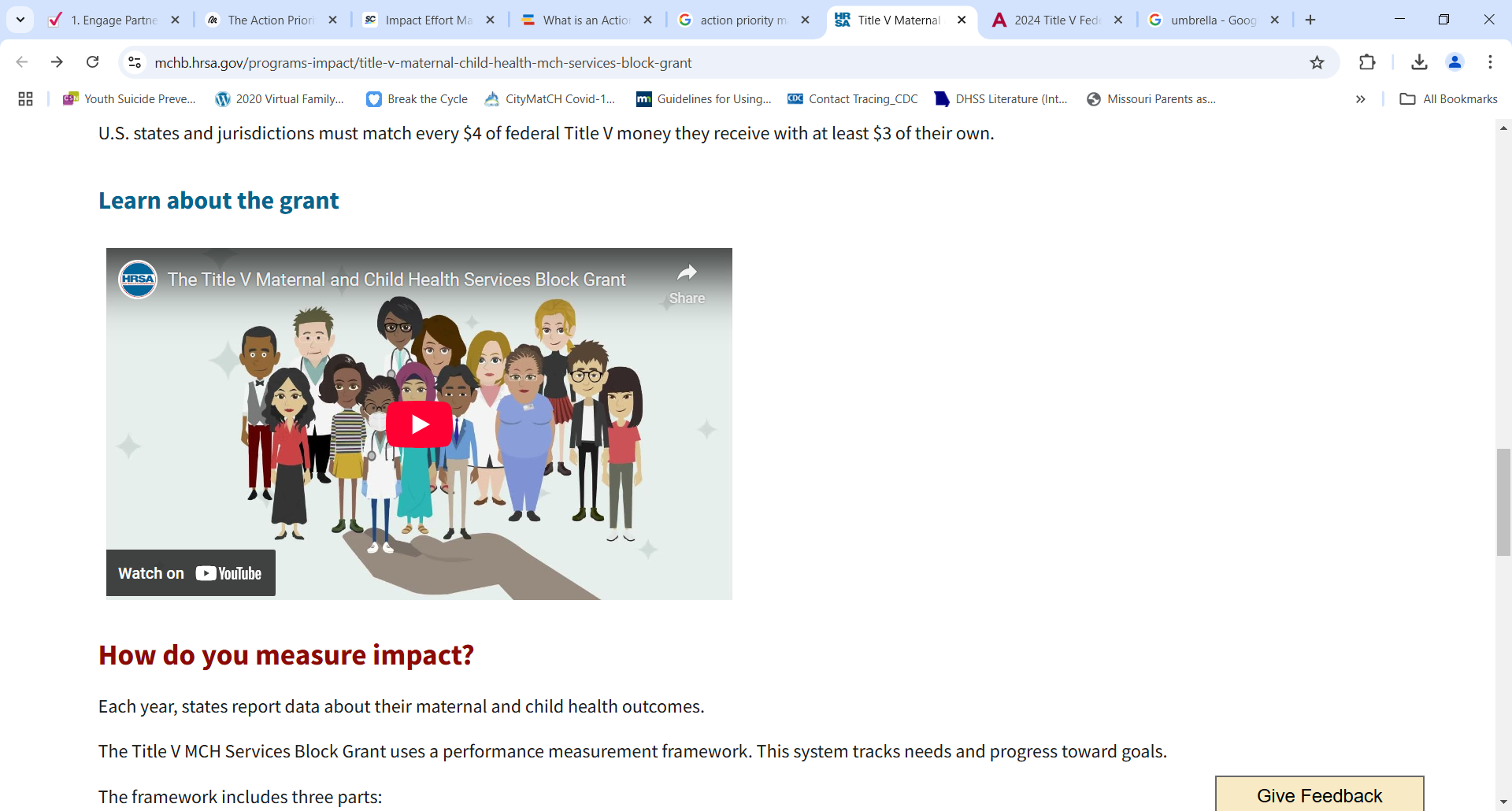 https://www.youtube.com/watch?v=DMvDHW6XG3c
Frameworks for Addressing the Needs of MCH Populations
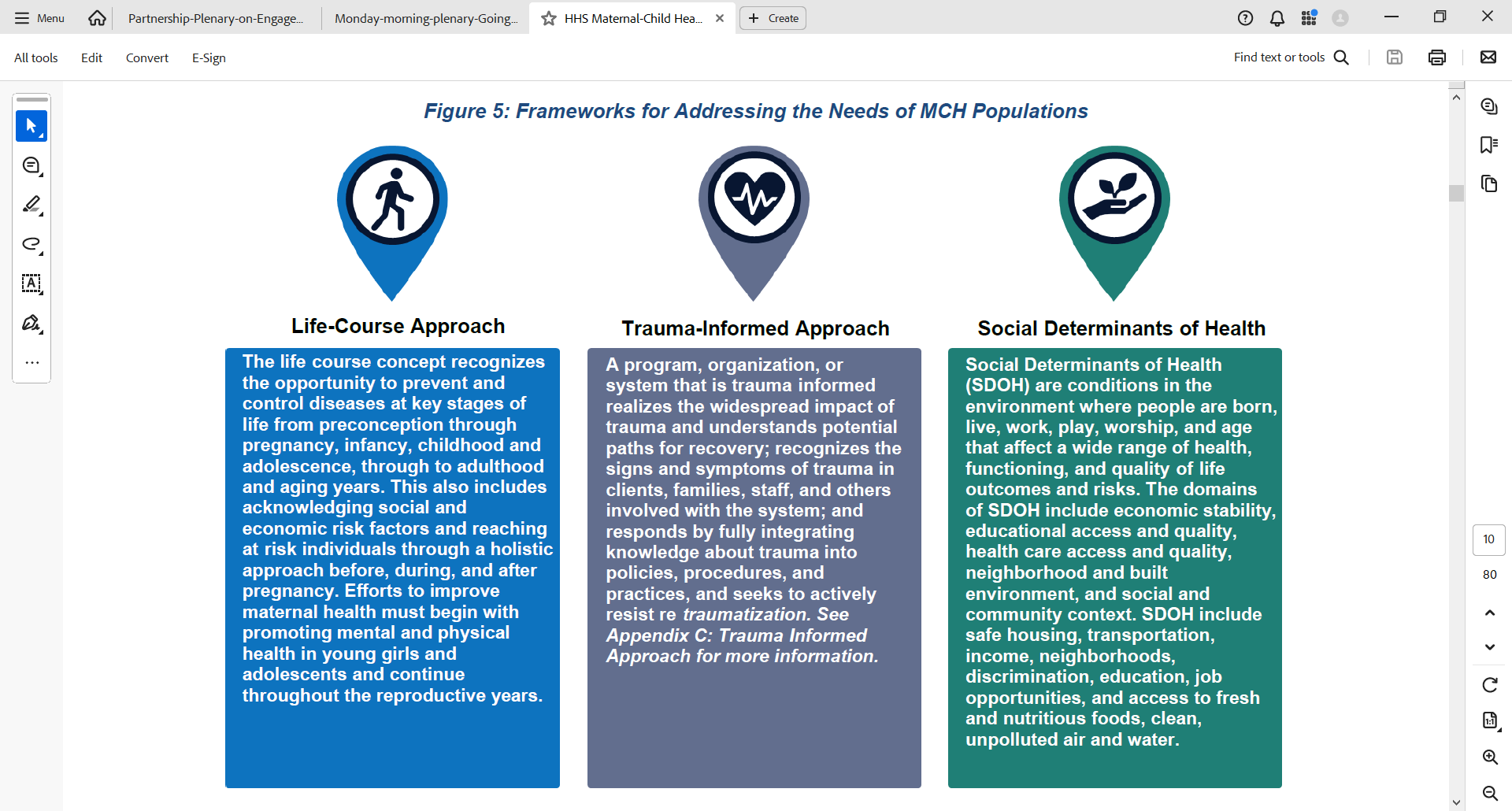 Life Course Perspective
Social Drivers of Health
Trauma-Informed Approach
The life course perspective recognizes the opportunity to prevent and control diseases at key stages of life and acknowledges social and economic risk factors.
A trauma-informed and responsive program, organization or system realizes the widespread impact of trauma; understands potential paths for recovery; recognizes the signs and symptoms of trauma; and integrates trauma responsiveness into policies, procedures and practices.
Social Drivers of Health are conditions in the environment where people are born, live, work, play, worship, and age that affect a wide range of health, functioning and quality of life outcomes and risks. 
“Community-level factors”
MCH Population Domains
Women/Maternal Health
Women of Childbearing Age – Ages 15 to 49 years old
Perinatal/Infant Health
Infants – Babies less than 1 year old
Child Health
Children – Ages 1 to 19 years old
Adolescent Health
Adolescents – Ages 13 to 19 years old
Children and Youth With Special Health Care Needs (CYSHCN)
Ages 0 to 21 years old
Children with an increased risk for chronic physical, developmental, behavioral or emotional health conditions and often require health care beyond what is required for children and youth generally.
Includes a wide variety of conditions, such as asthma, sickle cell disease, epilepsy, anxiety, autism and learning disabilities.
Family
The New MCH Performance Measures
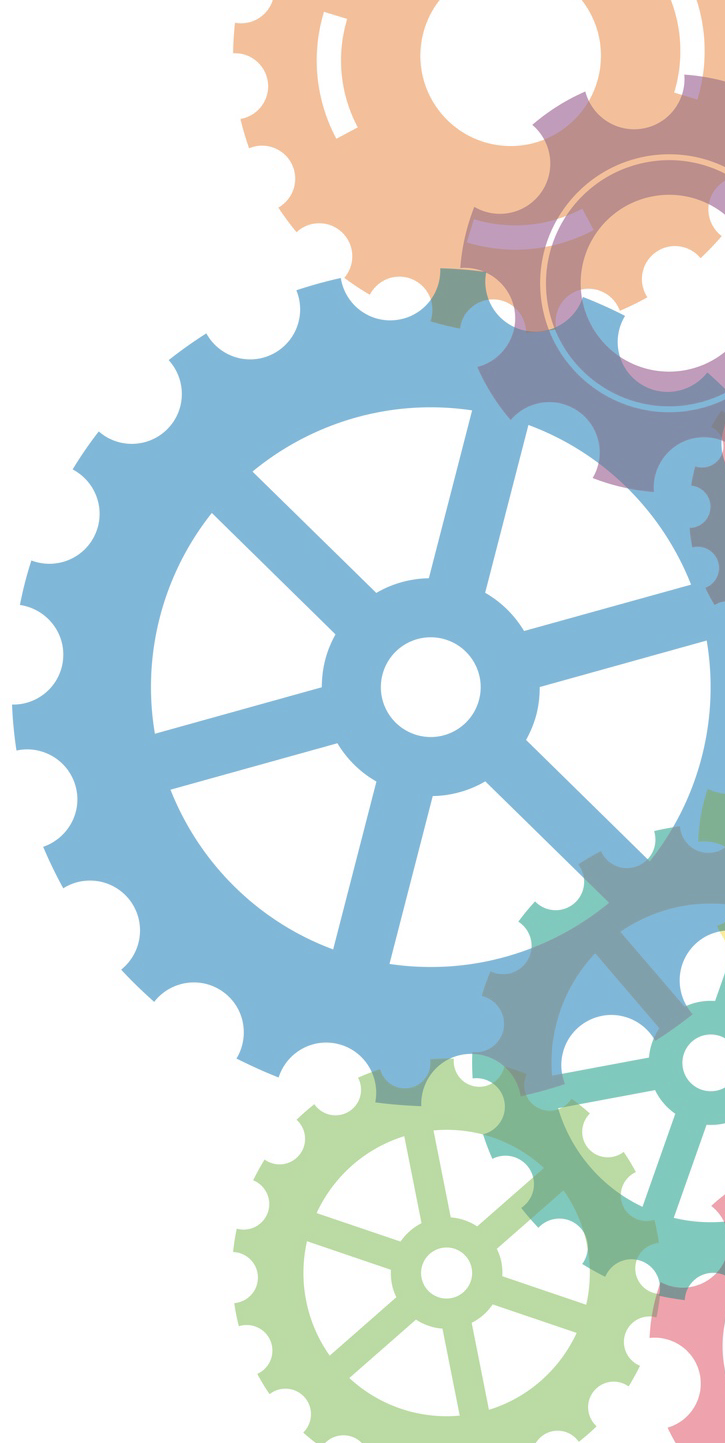 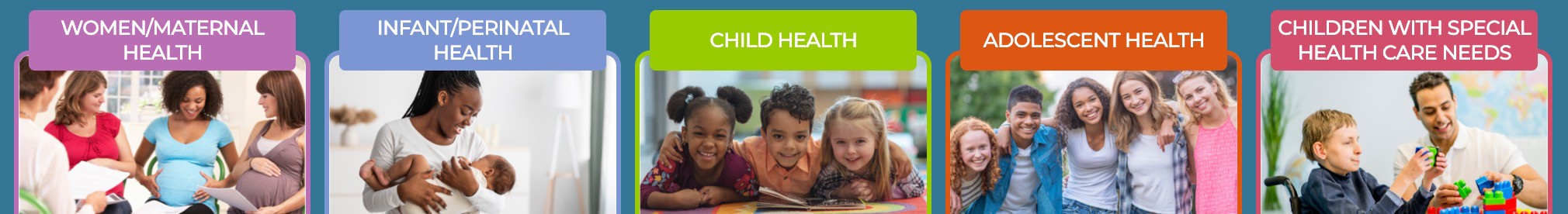 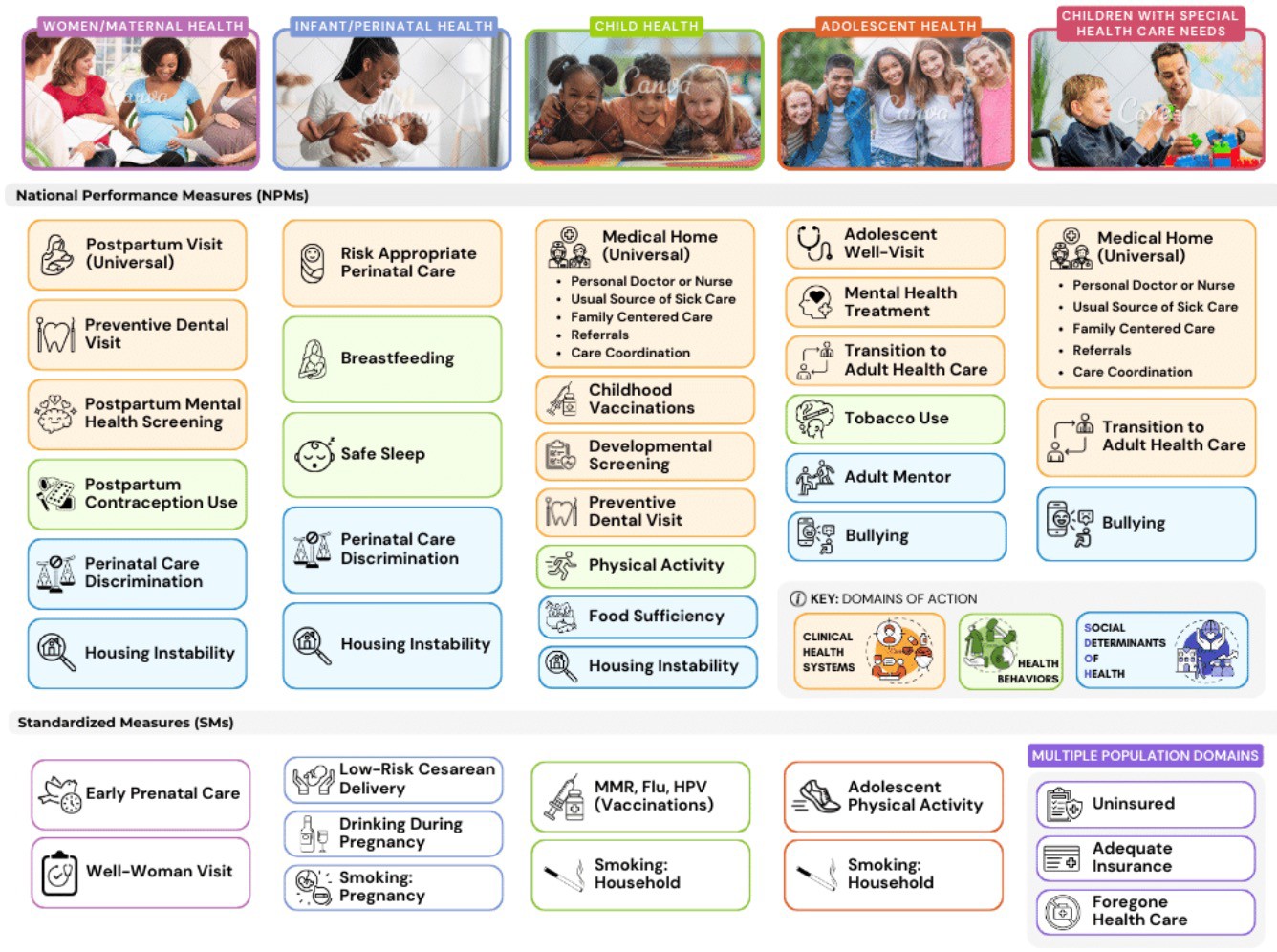 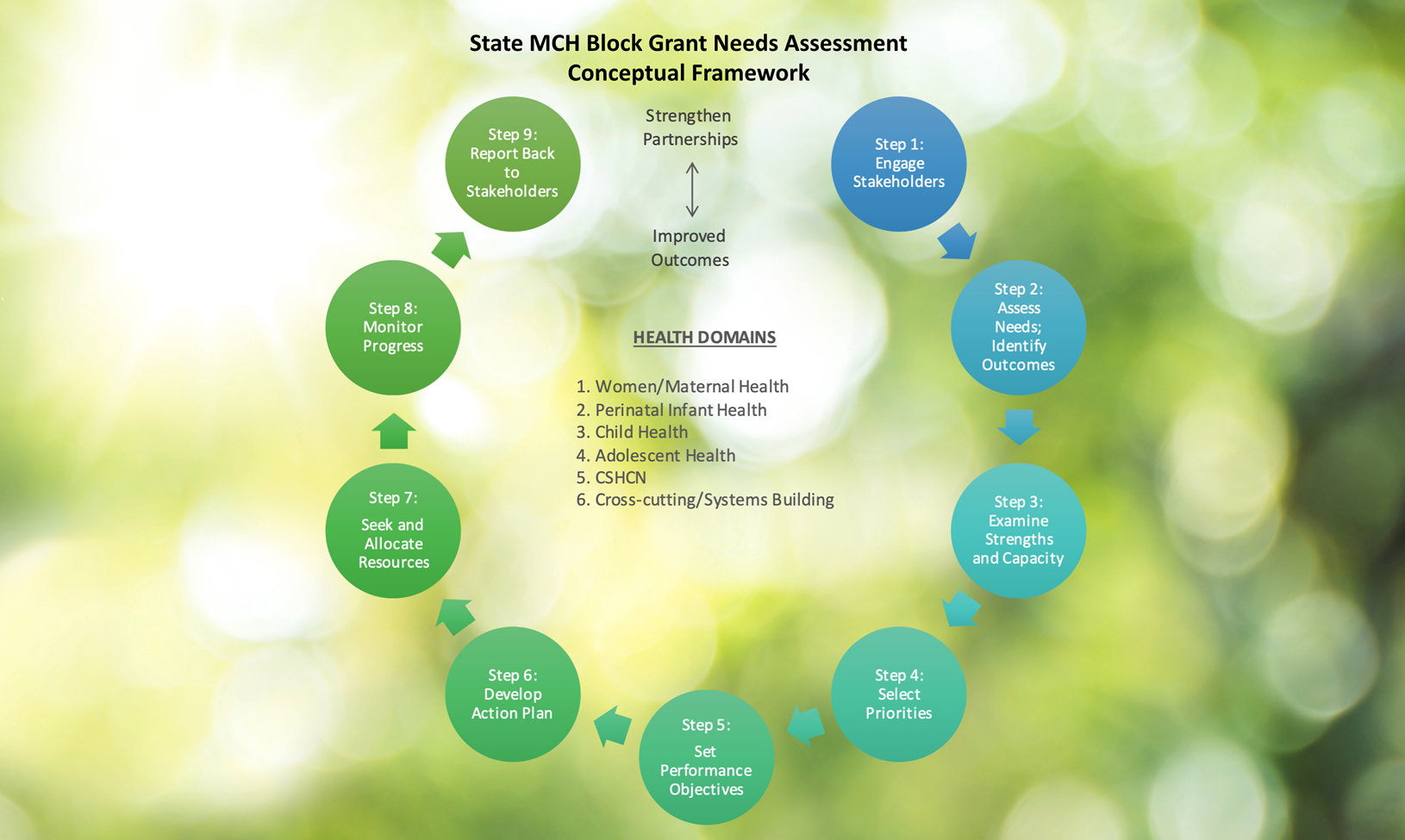 Source: MCH Needs Assessment Toolkit https://www.mchneeds.net/framework.php
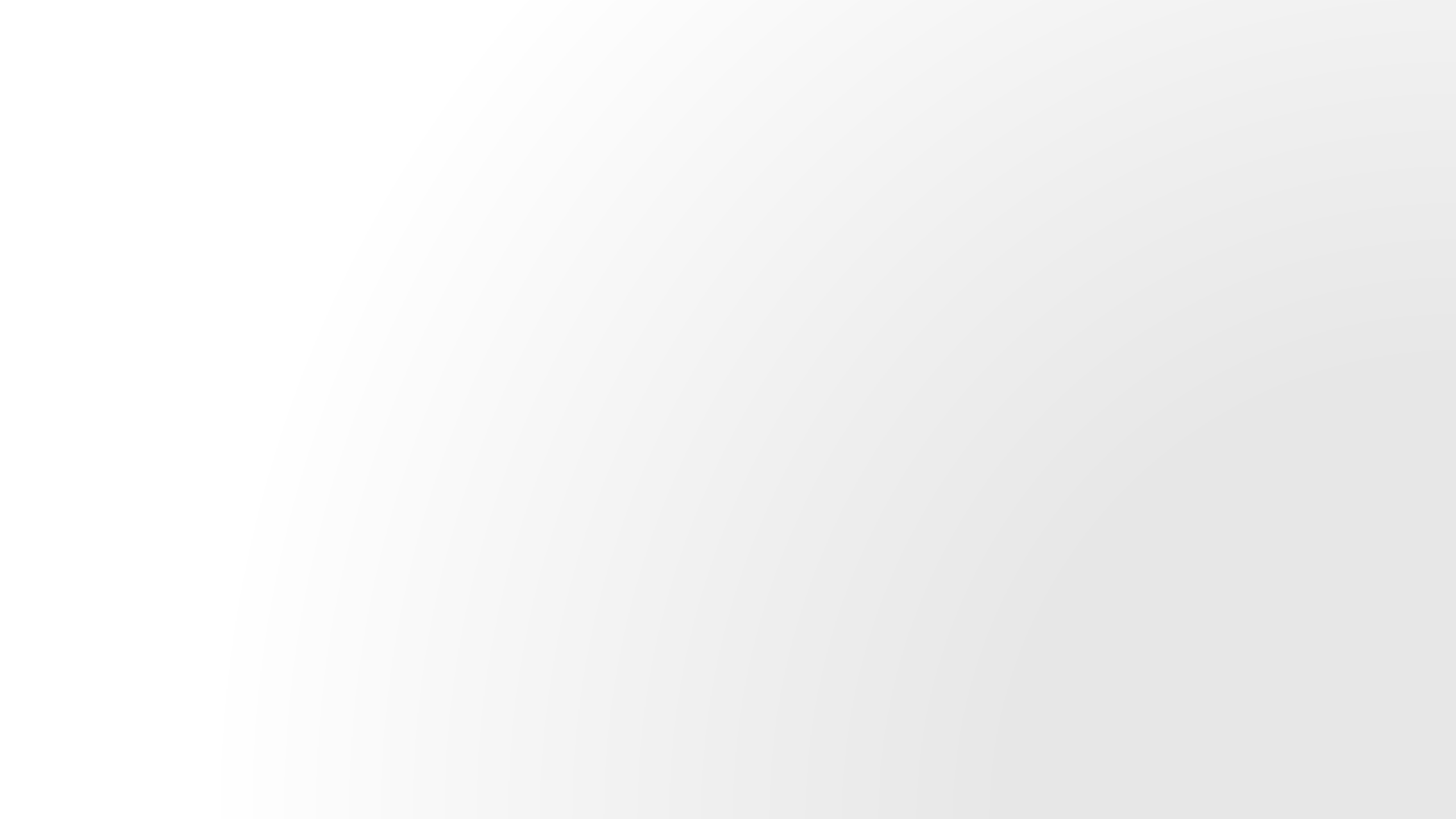 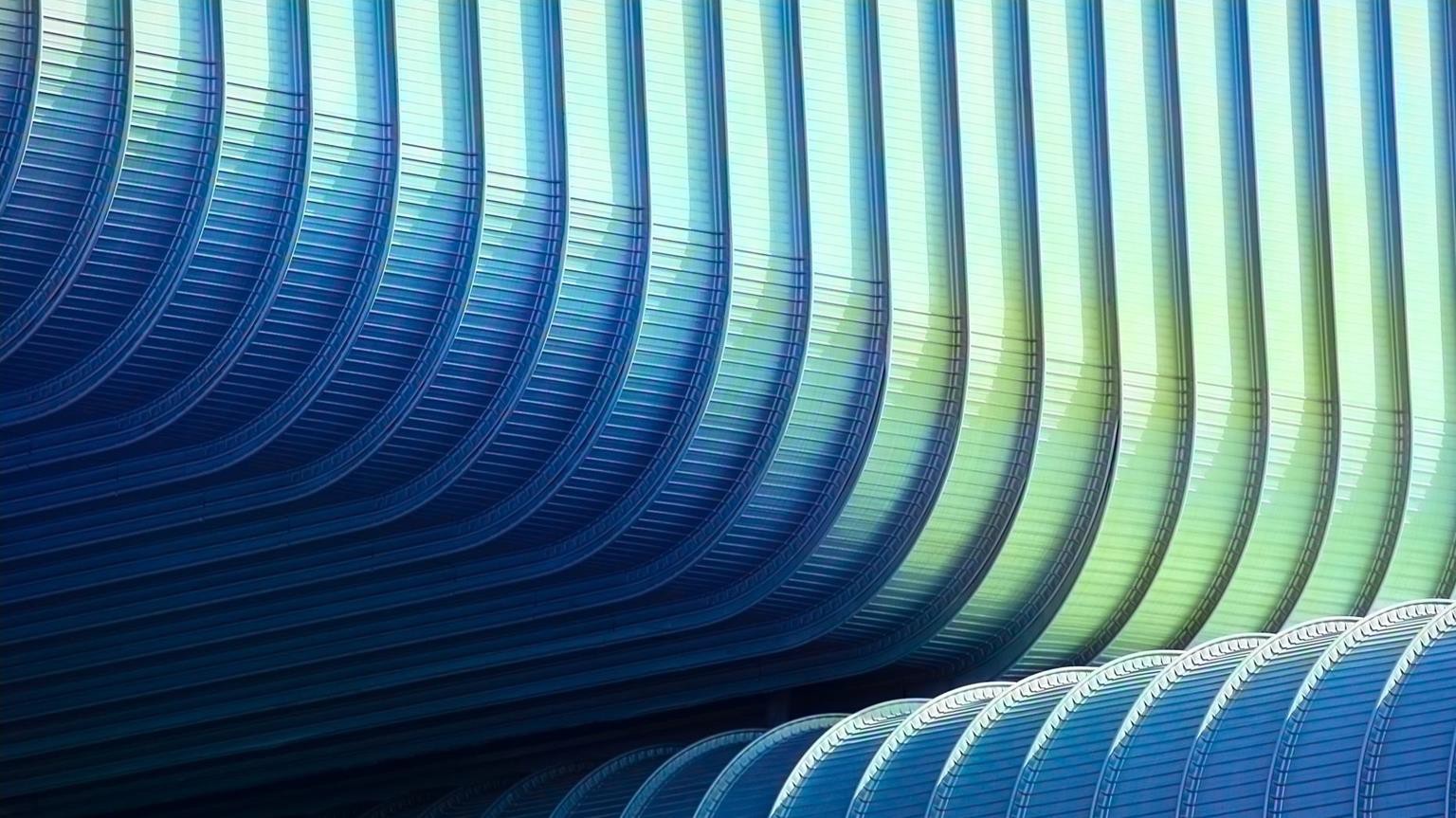 Questions?
CONNECT WITH US
Martha Smith, MSN, RN
	State Director, Maternal and Child Health / State Lead, Public Health Nursing
	Martha.Smith@health.mo.gov 
Andrea Tray, MPH
CYSHCN Director
	Andrea.Tray@health.mo.gov 
Katrina Fernandez, MPH
MCH Coordinator / State Adolescent Health Leader
	Katrina.Fernandez@health.mo.gov 
Jada Turley-Winchester, MPH
MCH Program Associate / MCH Family Leader
	Jada.TurleyWinchester@health.mo.gov
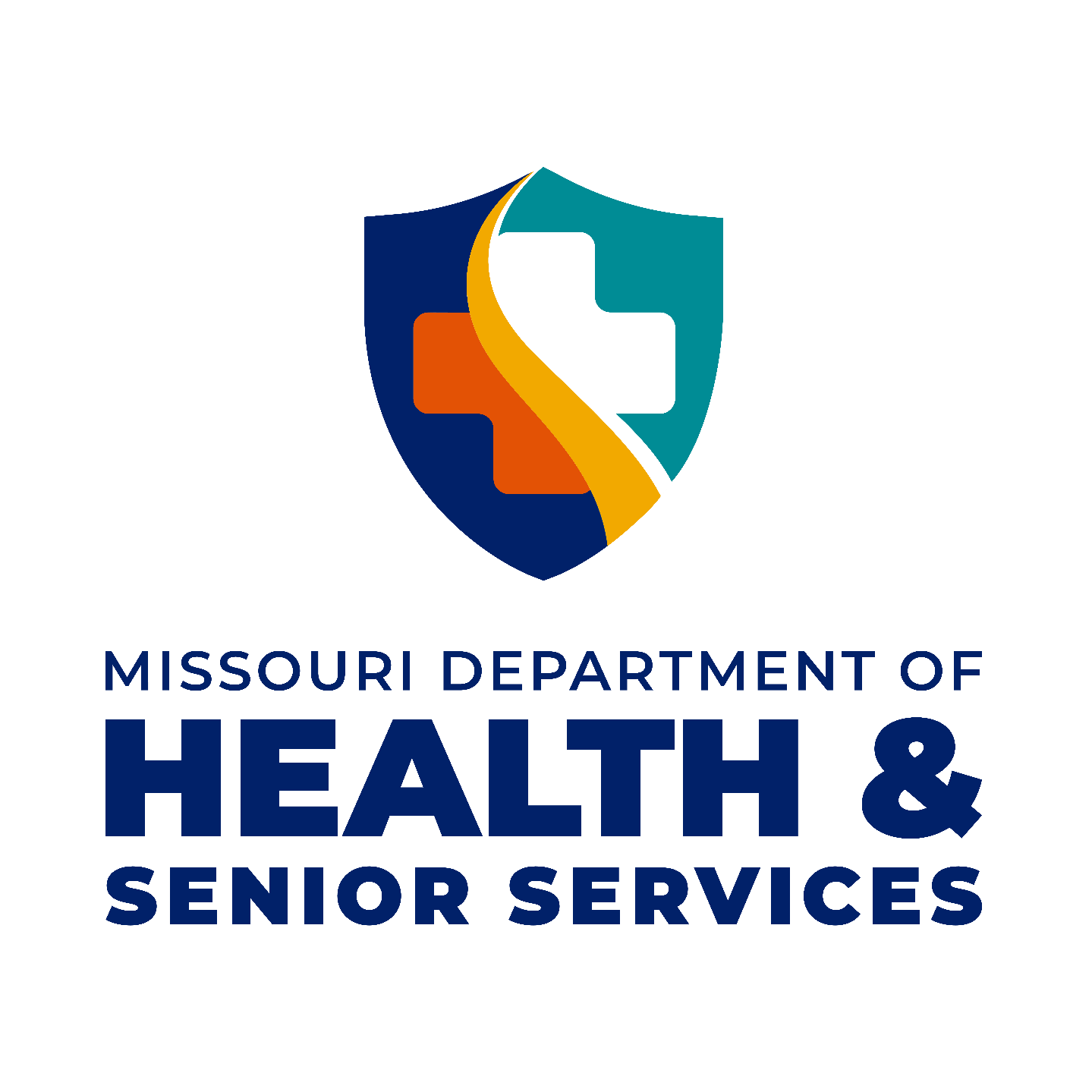 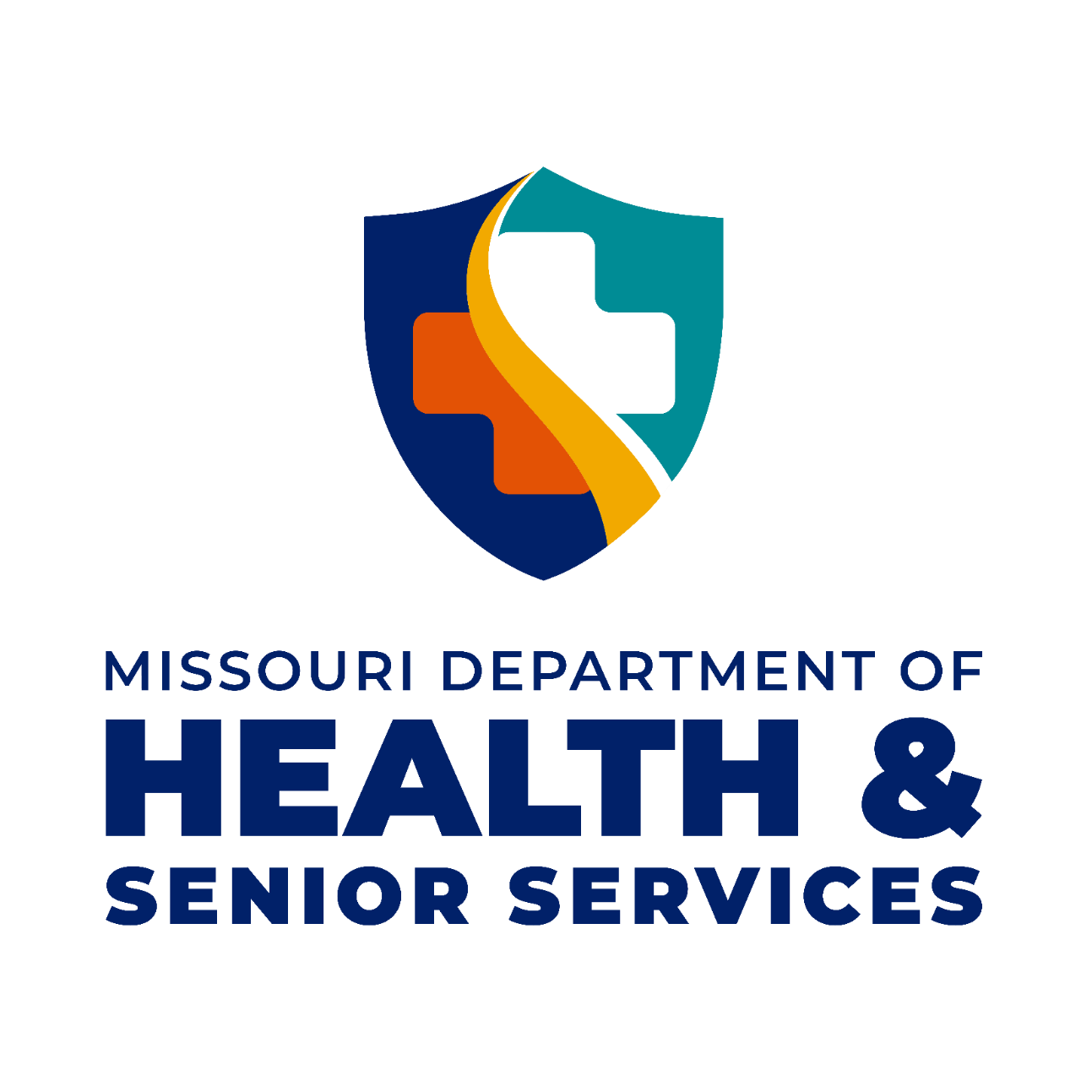 6+++++
LPHA Spring Regional Meeting
Venkata Garikapaty, PhD, MPH

Karen Harbert, MPH
Purpose of Needs Assessment
Gather information to identify the need for:
Preventive and primary care services for pregnant women, mothers and infants up to age one
Preventive and primary care services for children
Services for children with special health care needs
Cross-cutting and systems changes
The findings help develop a five-year action plan for the grant
Needs Assessment Process
Listening sessions were held in all geographic regions in the State and targeted diverse communities
Review of Missouri MCH indicators at the county or regional level

County-level rankings of health risk
Missouri MCH stakeholders review needs assessment data and develop priorities
Missouri Maternal-Child Health Survey offered to residents in English and Spanish languages
Public Health Surveillance Systems
MCH Stakeholder Convening
Listening Sessions
Online Survey
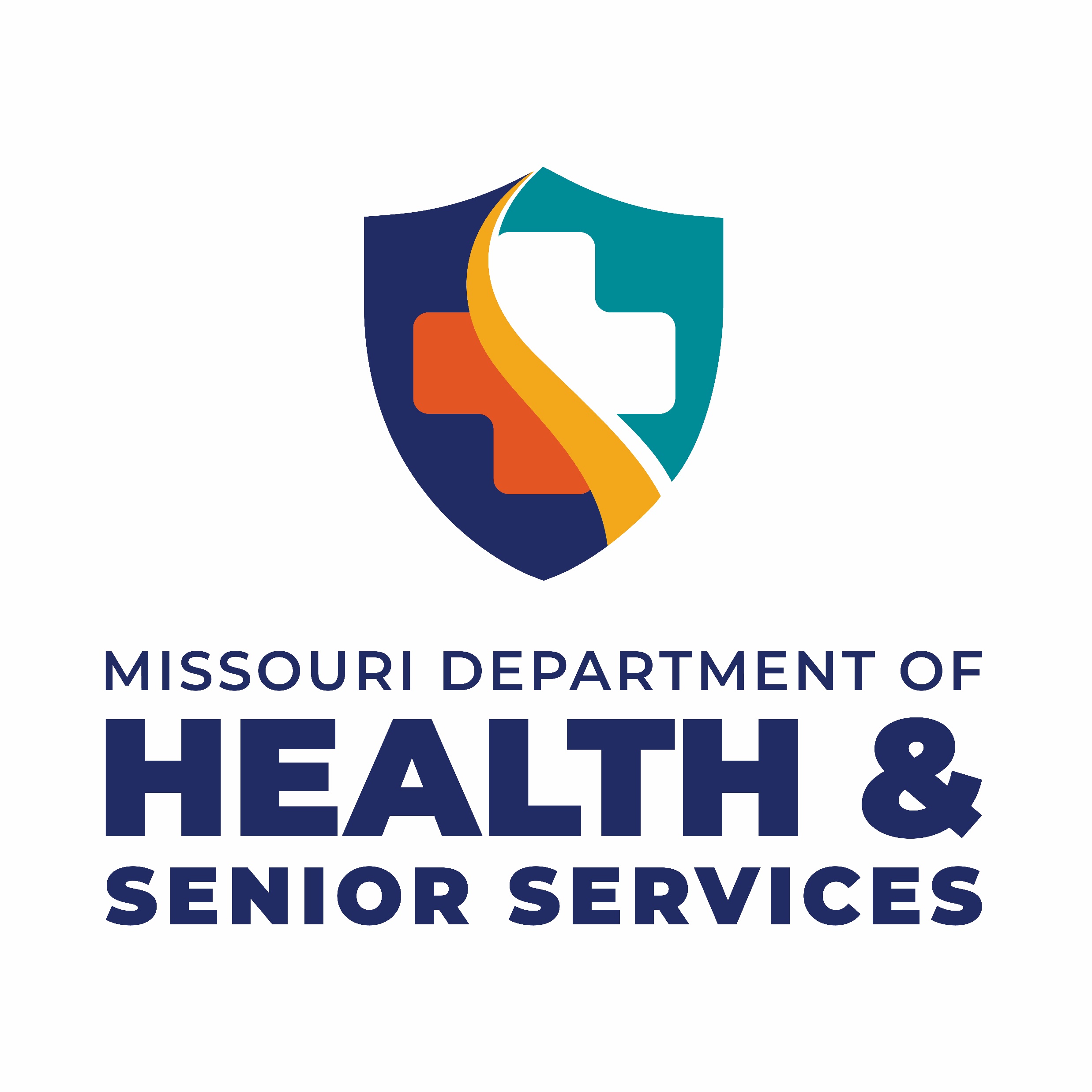 Listening Sessions
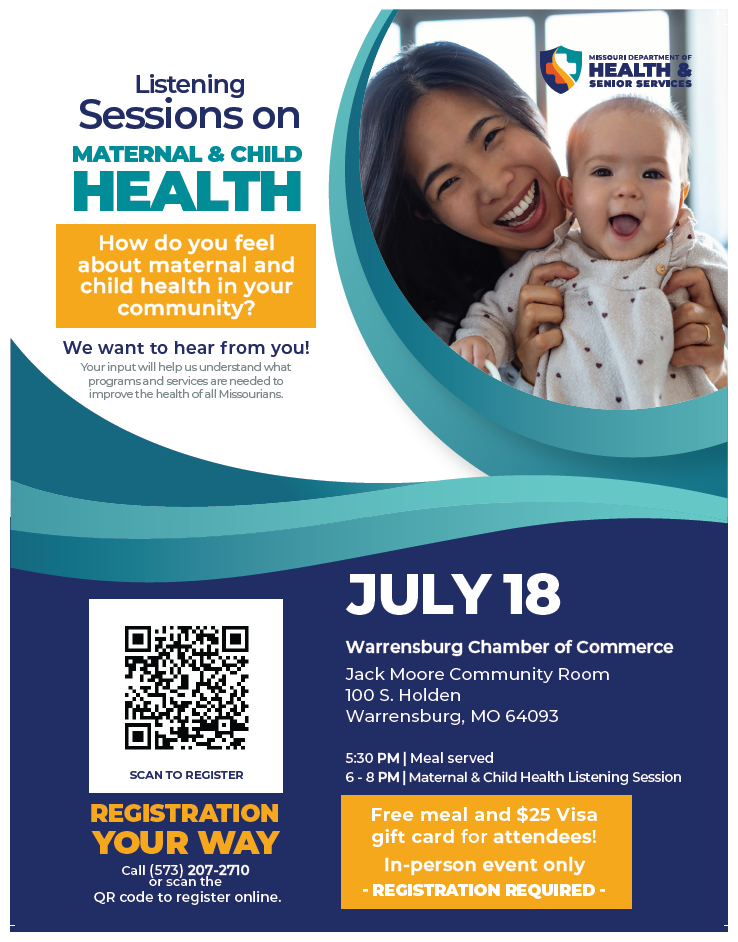 Statewide Listening Sessions
Conducted by University of Missouri - Columbia
18 sessions including some targeted to the public and others for professionals
English and Spanish
227 Missourians participated
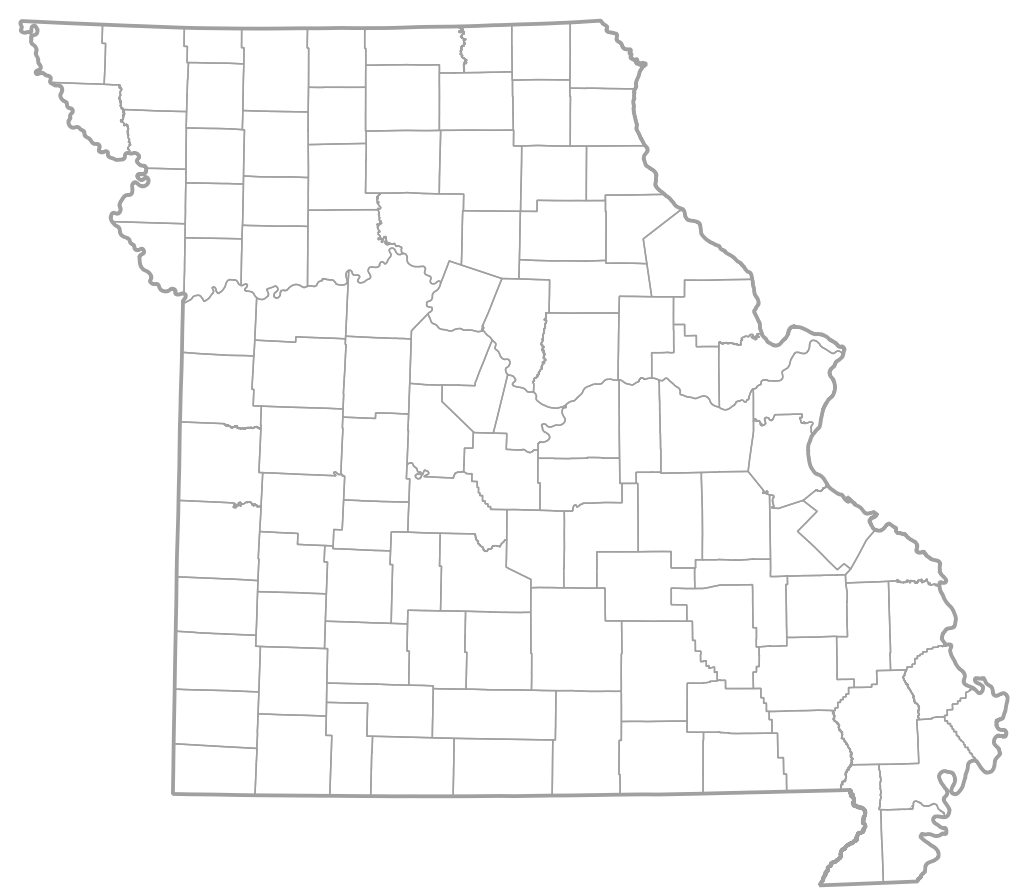 Questions Asked
What are the services and programs in your community that are important for supporting maternal, child, and adolescent health?

What services and programs that support maternal, child, and adolescent health are missing in your community?

How are Children and Youth with Special Health Care Needs (CYSHCN) supported in your community? What is your experience with accessing coordinated care for CYSHCN in your community?

What do you think the local/state health department’s role or responsibility is in addressing maternal and child health issues? How should your local/state health department best provide information about maternal child health to the communities they serve?
Important MCH Services
Missing MCH Services
Mental Health Barriers
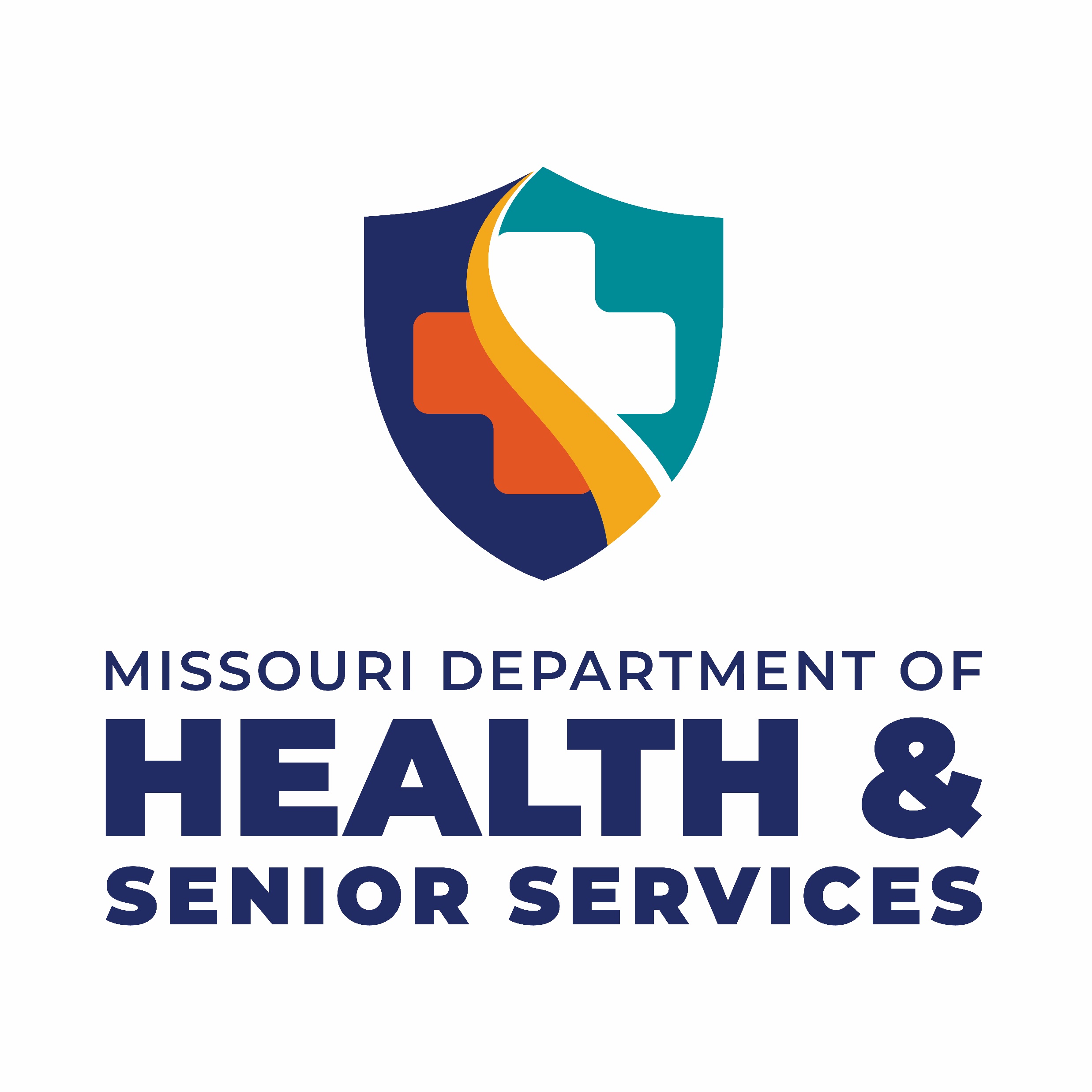 Public Survey Results
MCH Online Survey
Slide title
Public input from any Missouri resident about priorities for MCH

Questions included:
Demographics
Biggest barriers to accessing health care in your community
Priorities for MCH in Missouri

Participation from 111 / 115 counties
Complete Surveys
1053
[Speaker Notes: Public input from any Missouri resident that helps identify barriers they face and their opinions on priorities for MCH in Missouri]
What do you think are the biggest barriers to accessing health care in your community?
[Speaker Notes: Those were the demographic questions.
The next section asked about the biggest barriers that were faced when accessing health care in their community. 
Select up to 5 options

Top 3 barriers: Cost, lack of provider availability, not being able to take time off from school/work

Provided an opportunity to write in a response that wasn’t a given option (Other)]
Which areas do you think the Missouri Department of Health and Senior Services should focus on?
[Speaker Notes: -Priorities, we provided a list of 24 areas and asked participants to pick 5
Top 12 of them are listed here and the other 12 are on the next slide

-Access to behavioral/mental health care
-Access to primary care
-Dental care / oral health]
Which areas do you think the Missouri Department of Health and Senior Services should focus on?
[Speaker Notes: Select up to 5 options]
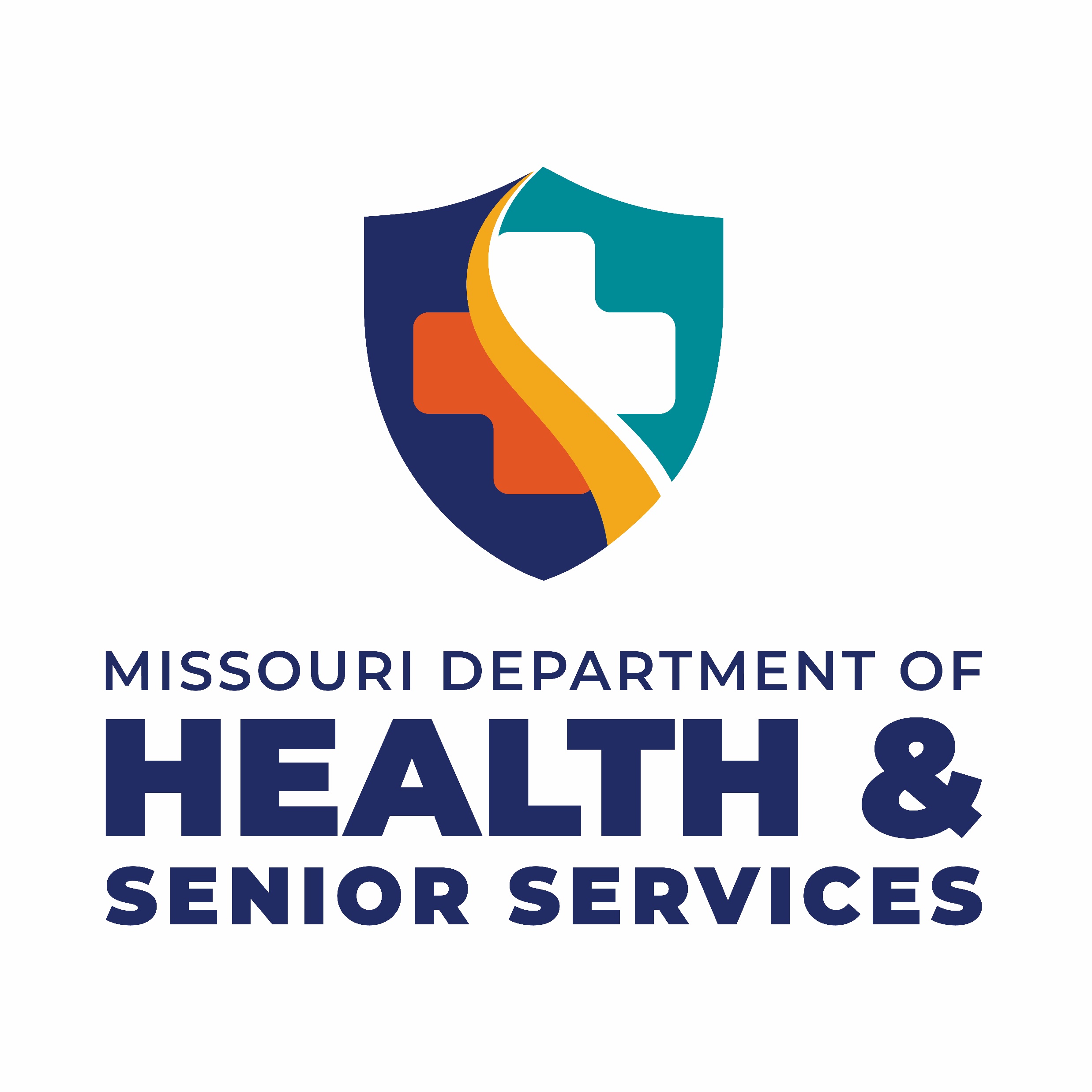 Quantitative Data
Overview of Quantitative Analysis
Access to Data for LPHAs
Slide title
Maternal and Child Health Data Sources Webpage
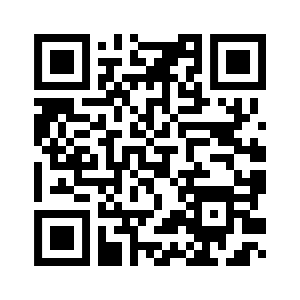 https://health.mo.gov/data/mch-sources.php
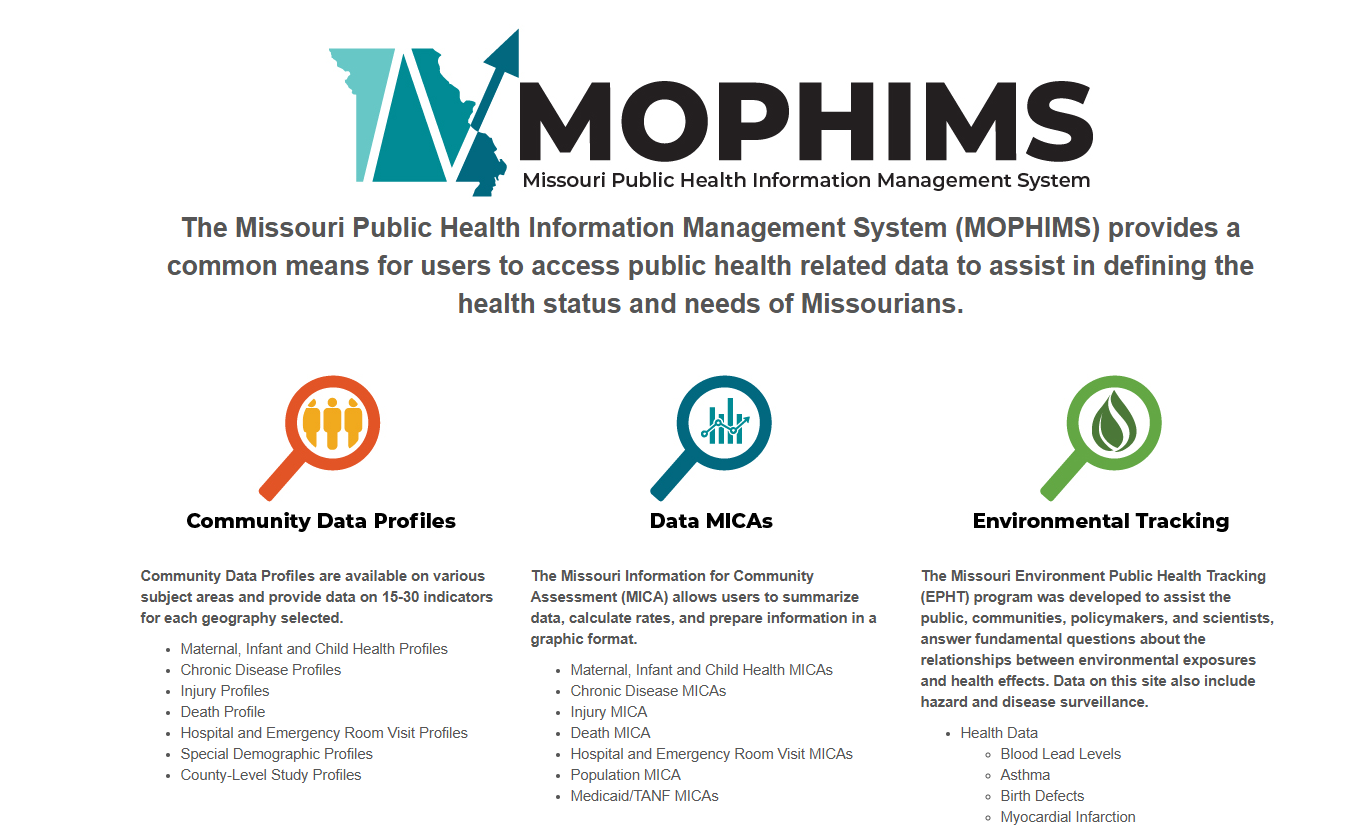 https://healthapps.dhss.mo.gov/MoPhims/MOPHIMSHome
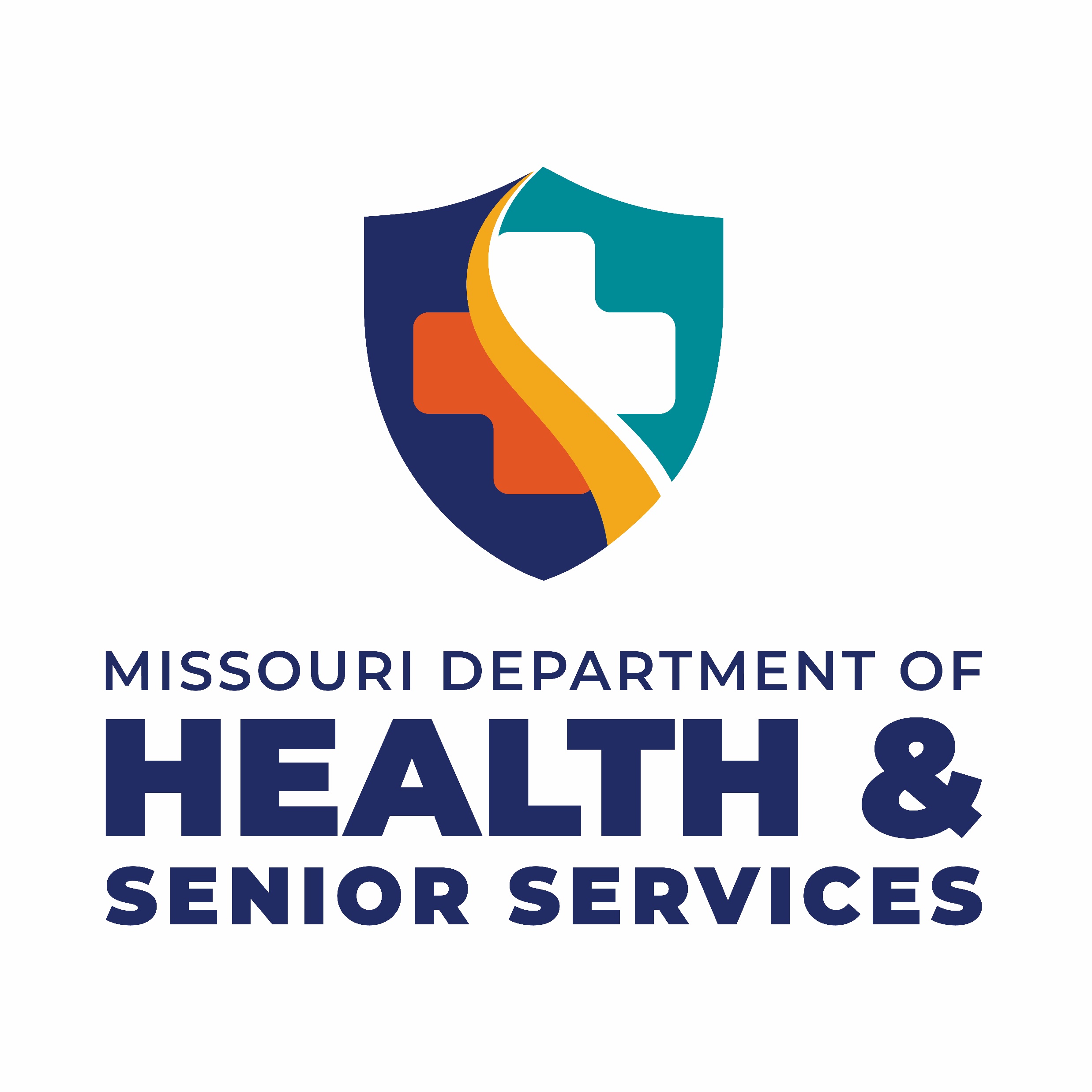 MCH Health Rankings
Overall County Ranking – Very Low Risk
Slide title
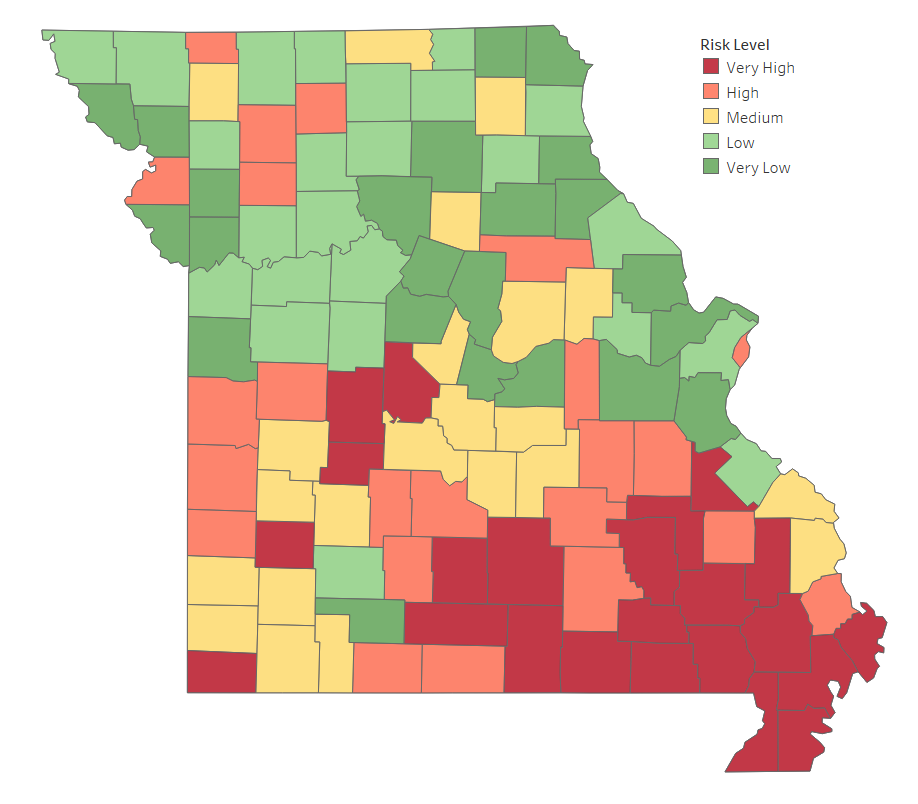 Andrew 
Boone 
Cass 
Chariton 
Christian 
Clark 
Clay 
Clinton 
Cole 
Cooper 
Franklin 
Holt 
Howard 
Jefferson 
Lincoln 
Macon 
Marion 
Monroe 
Osage 
Platte 
Ralls 
Scotland 
St. Charles
Overall County Ranking – Low Risk
Slide title
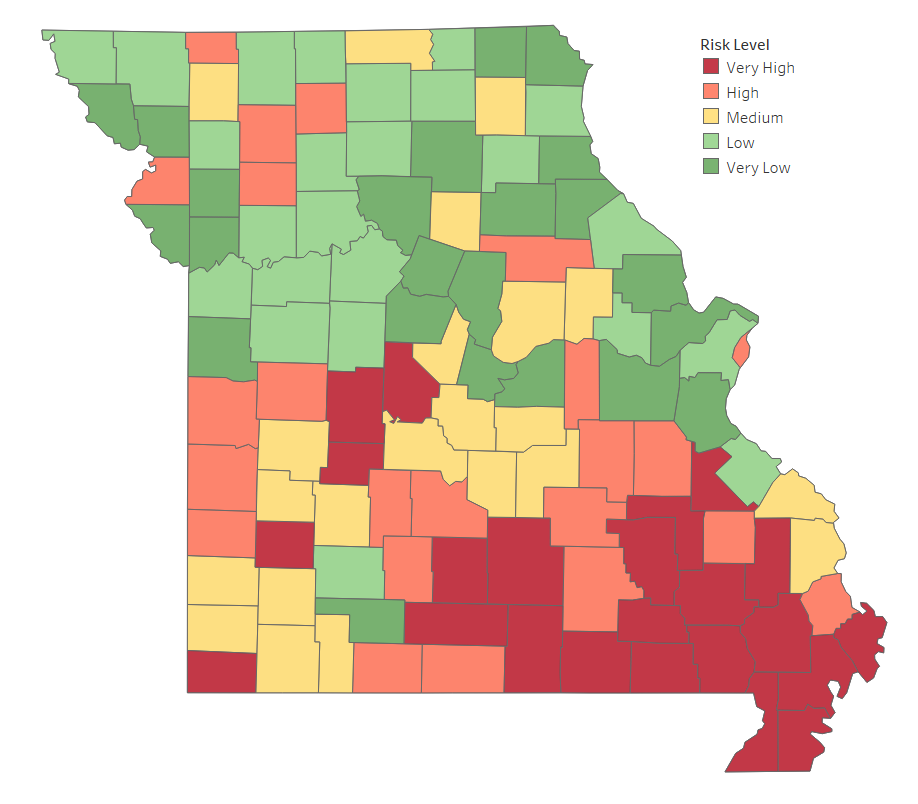 Adair 
Atchison 
Carroll 
DeKalb 
Greene 
Harrison 
Jackson 
Johnson 
Lafayette 
Lewis 
Linn 
Livingston 
Mercer 
Nodaway 
Pettis 
Pike 
Ray 
Saline 
Schuyler 
Shelby 
St. Louis 
Ste. Genevieve 
Warren
Overall County Ranking – Medium Risk
Slide title
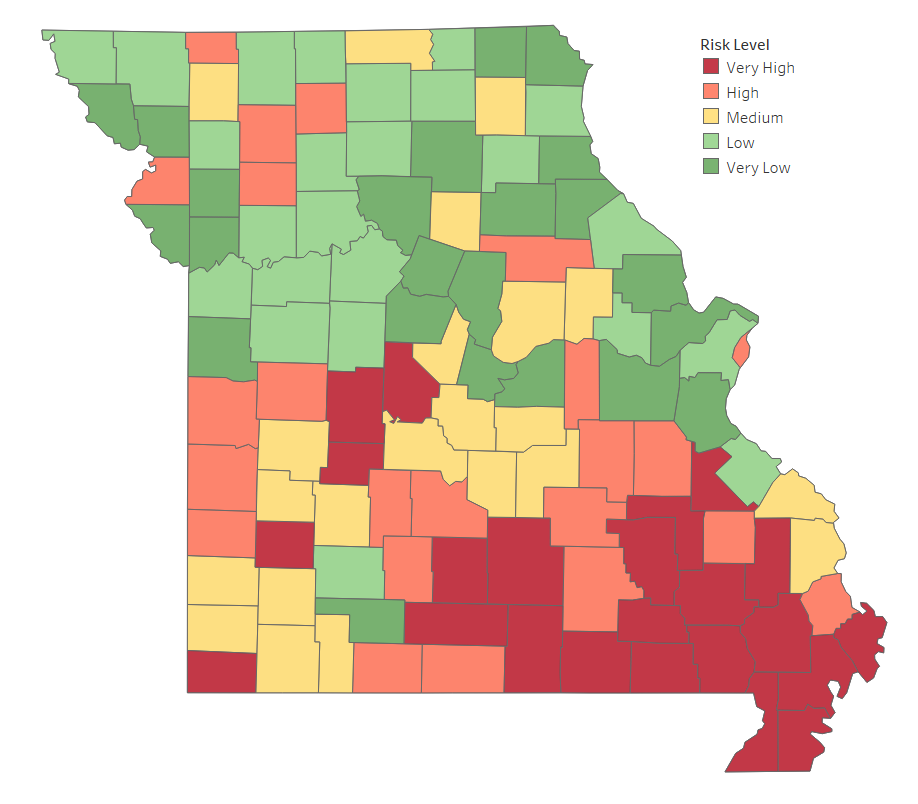 Barry 
Callaway 
Camden 
Cape Girardeau 
Cedar 
Gentry 
Jasper 
Knox 
Lawrence 
Maries 
Miller 
Moniteau 
Montgomery 
Newton 
Perry 
Phelps 
Polk 
Pulaski 
Putnam 
Randolph 
St. Clair 
Stone 
Sullivan
Overall County Ranking – High Risk
Slide title
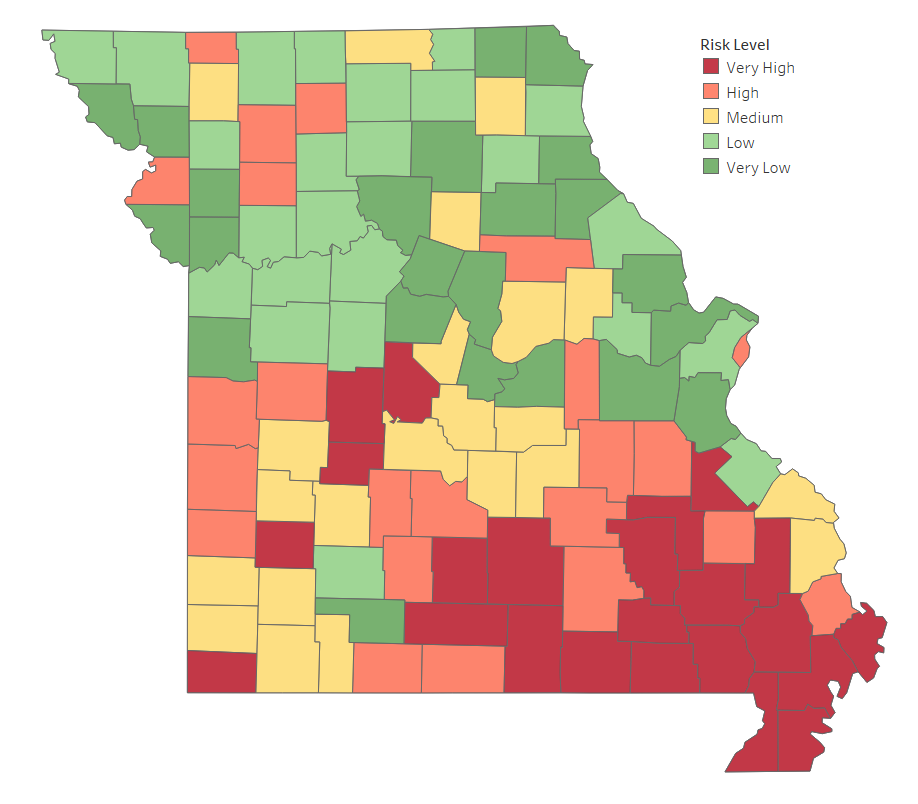 Audrain 
Barton 
Bates 
Buchanan 
Caldwell 
Crawford 
Dallas 
Daviess 
Dent 
Gasconade 
Grundy 
Henry 
Laclede 
Madison 
Ozark 
Scott 
Shannon 
St. Louis City
Taney 
Vernon 
Washington 
Webster 
Worth
Overall County Ranking – Very High Risk
Slide title
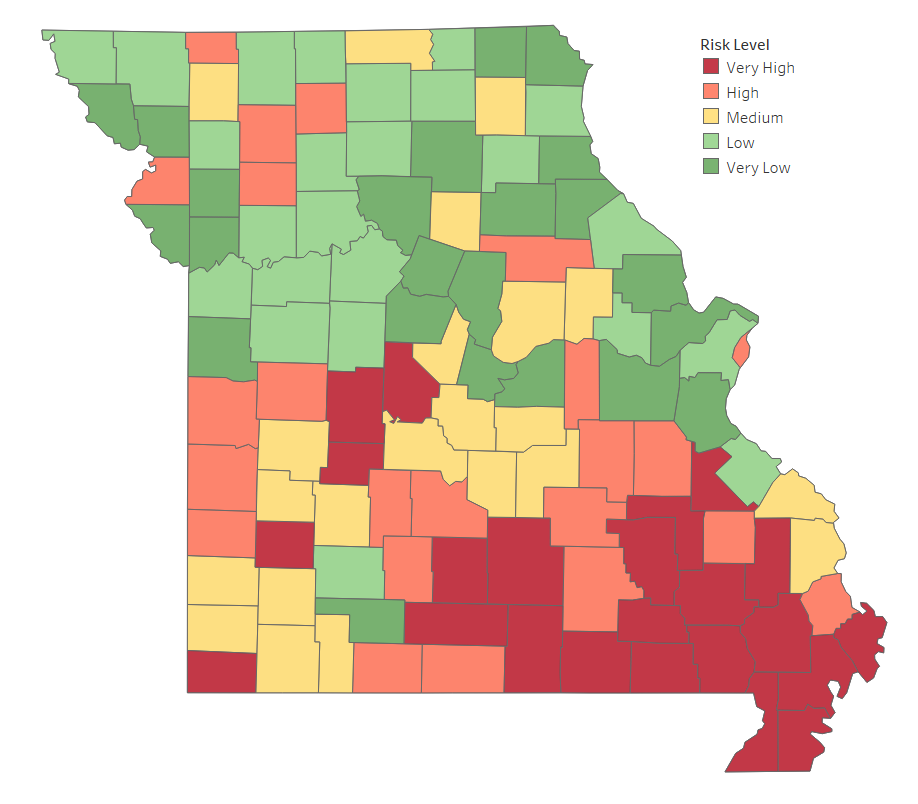 Benton 
Bollinger 
Butler 
Carter 
Dade 
Douglas 
Dunklin 
Hickory 
Howell 
Iron 
McDonald 
Mississippi 
Morgan 
New Madrid 
Oregon 
Pemiscot 
Reynolds 
Ripley 
St. Francois 
Stoddard 
Texas 
Wayne 
Wright
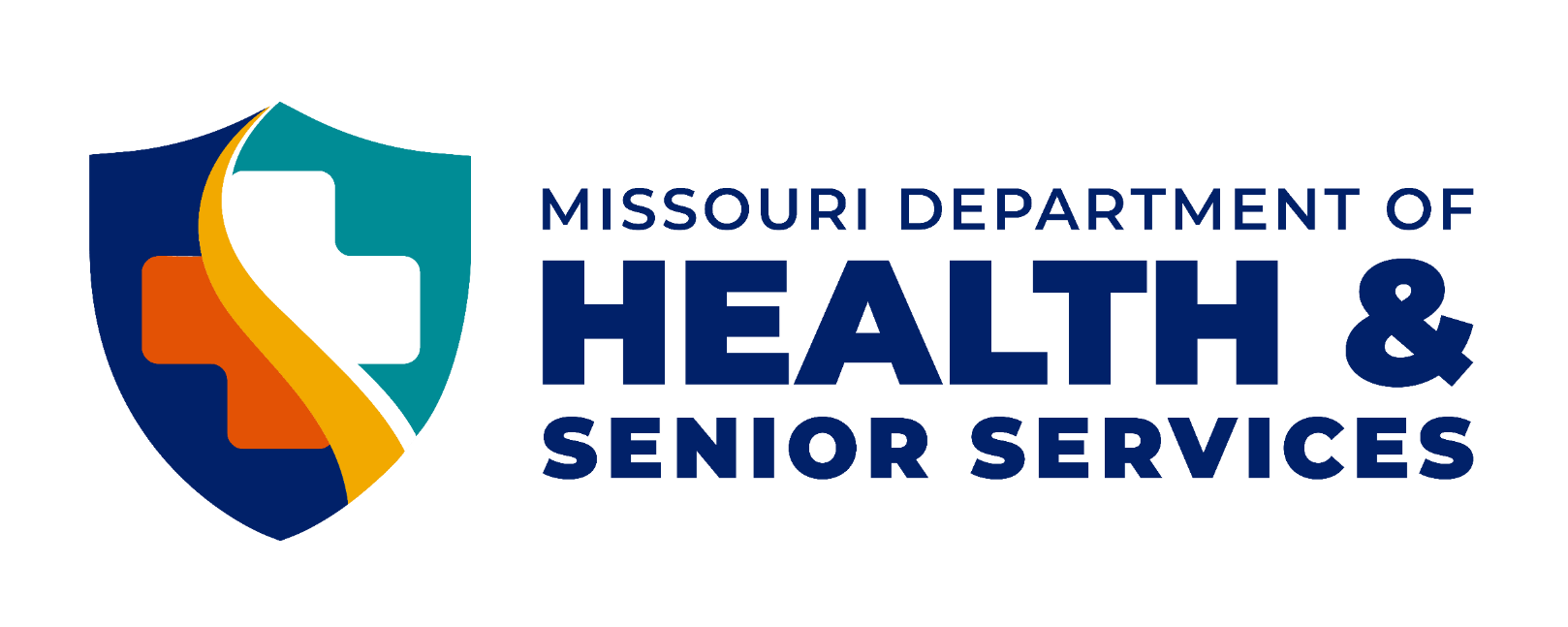 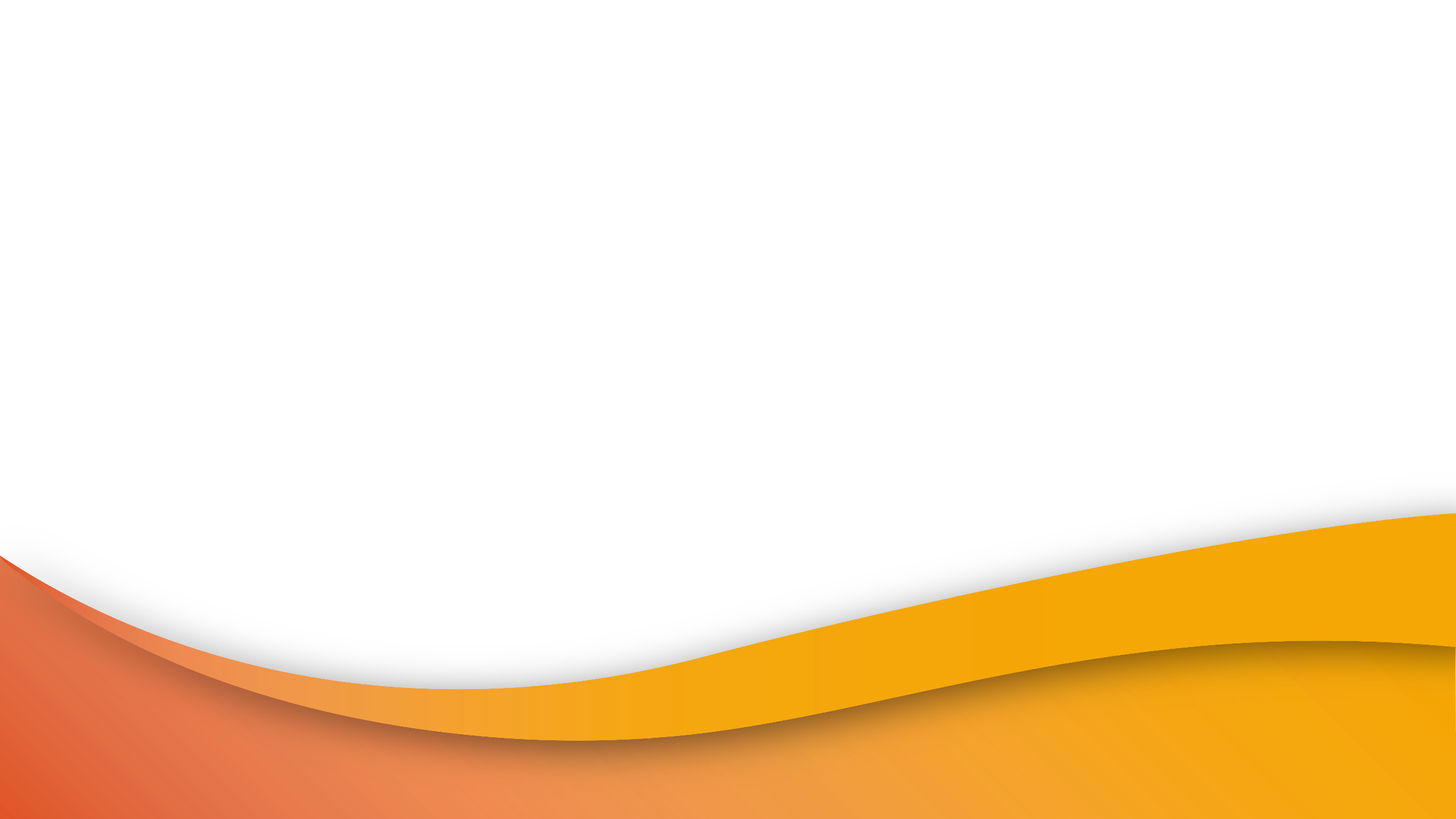 Contacts for Missouri MCH Data:
Venkata Garikapaty, PhD, MPH
Assistant Deputy Director, Division of Community and Public Health
Venkata.Garikapaty@health.mo.gov

Karen Harbert, MPH
Lead Maternal-Child Health Epidemiologist
Karen.Harbert@health.mo.gov